River Continuum Concept
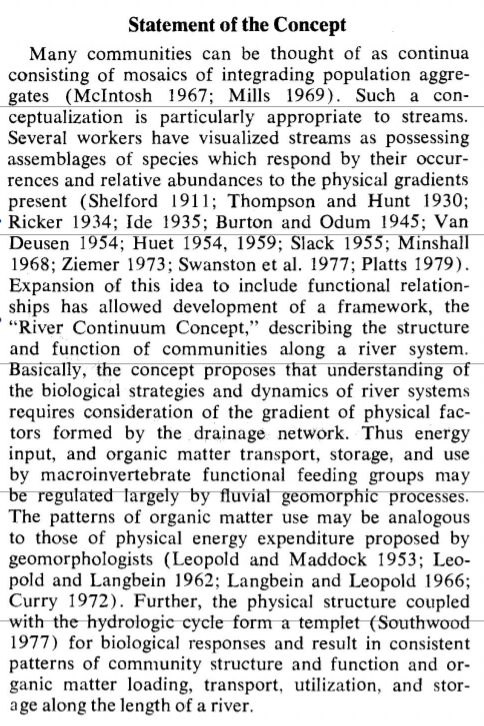 Statement of the Concept
Communities = multiple populations that live in the same area
Mosaics = systems made up of moving parts
Integrading population aggregates = different populations that make up a whole but can be viewed individually
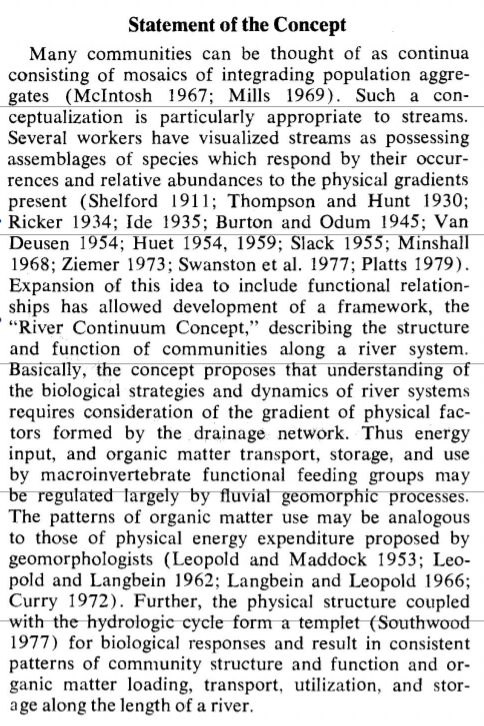 Statement of the Concept
Conceptualization = idea or way of viewing things
Assemblages of species = groups of species
“…respond by their occurrences and relative abundance to the physical gradients present” = The amount of a species that exists in an area is determined by its physical environment
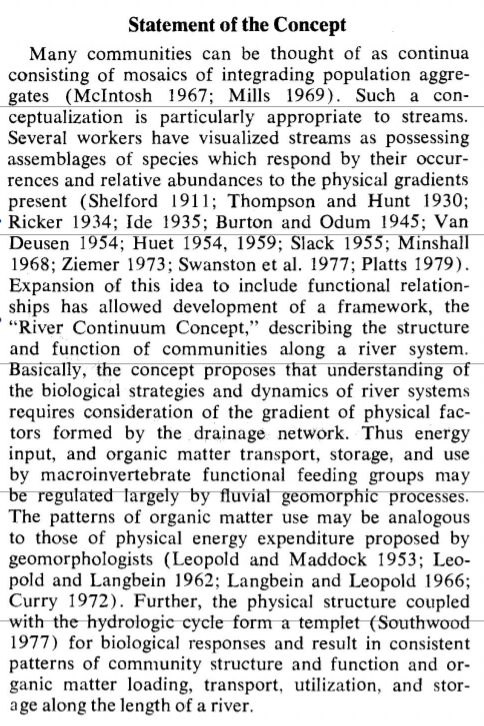 Statement of the Concept
Functional relationships = working relationships
“…understanding of the biological strategies and dynamics…” = how do species that live there survive and co-exist with others
“… consideration of the gradient of physical factors formed by the drainage network.” = we must consider the physical factors, including light, temperature, sediment, etc of the entire watershed
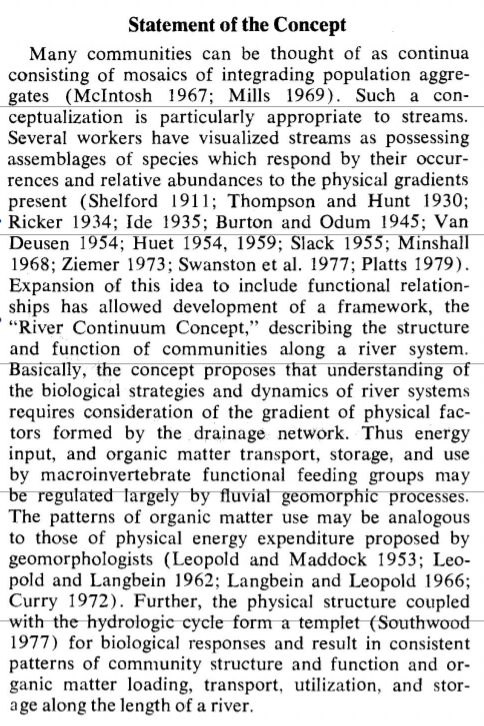 Statement of the Concept
Energy input = where does the energy come from (sunlight)
Organic matter = plant life
Macroinvertebrate functional feeding groups = different types of aquatic insects that perform different functions
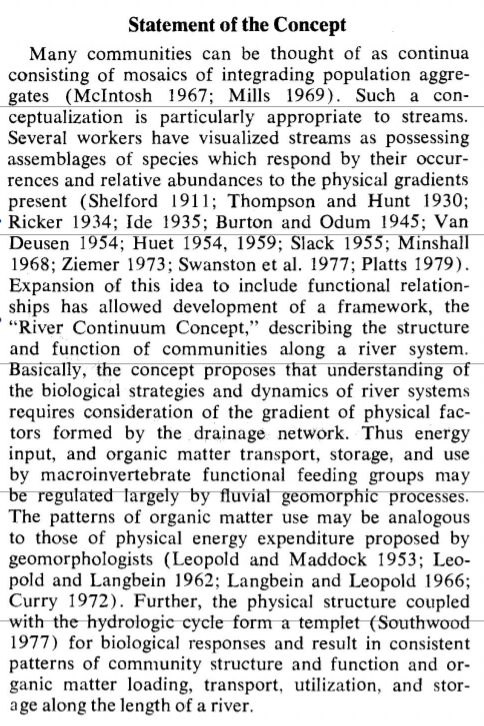 Statement of the Concept
Physical structure = width, depth, bottom composition
“…consistent patterns of…” = we can use this to predict what will happen
Community structure = what organisms will be there and in what ratios
Organic matter loading, transport, utilization, and storage = how does organic matter get into the system, how does it move, how is it used, and how is it stored
Implications of the Concept
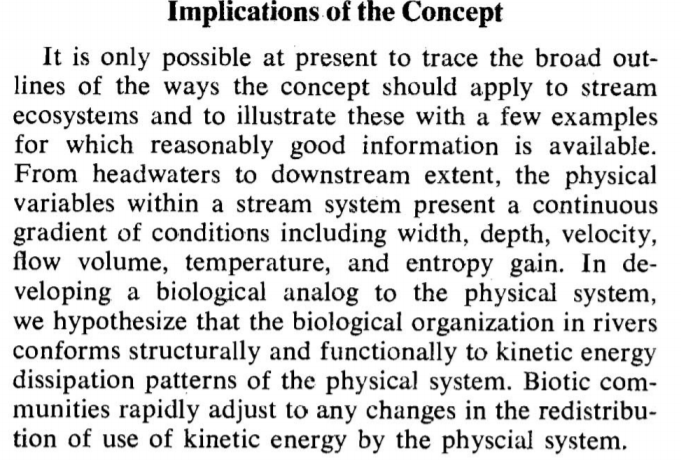 Physical variables
Kinetic energy dissipation patterns of the physical system = how do organisms use energy and get rid of it
Rapidly adjust = when something changes, the species present will change
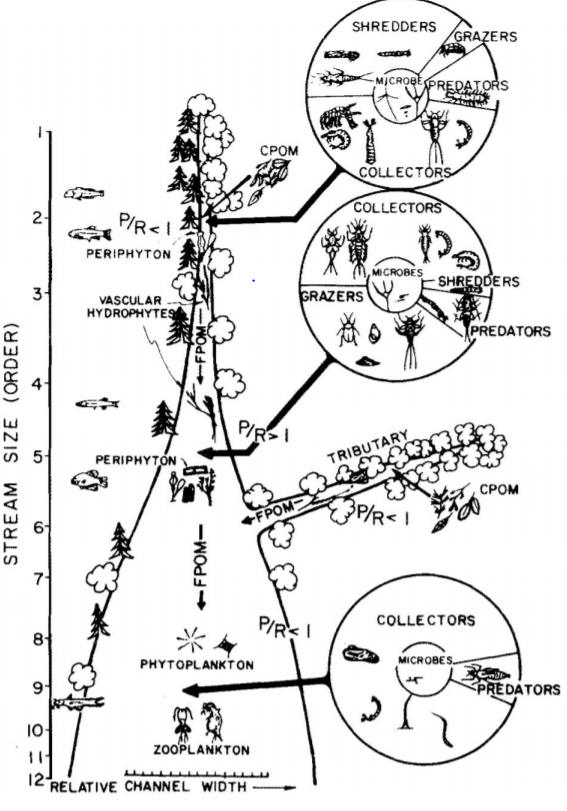